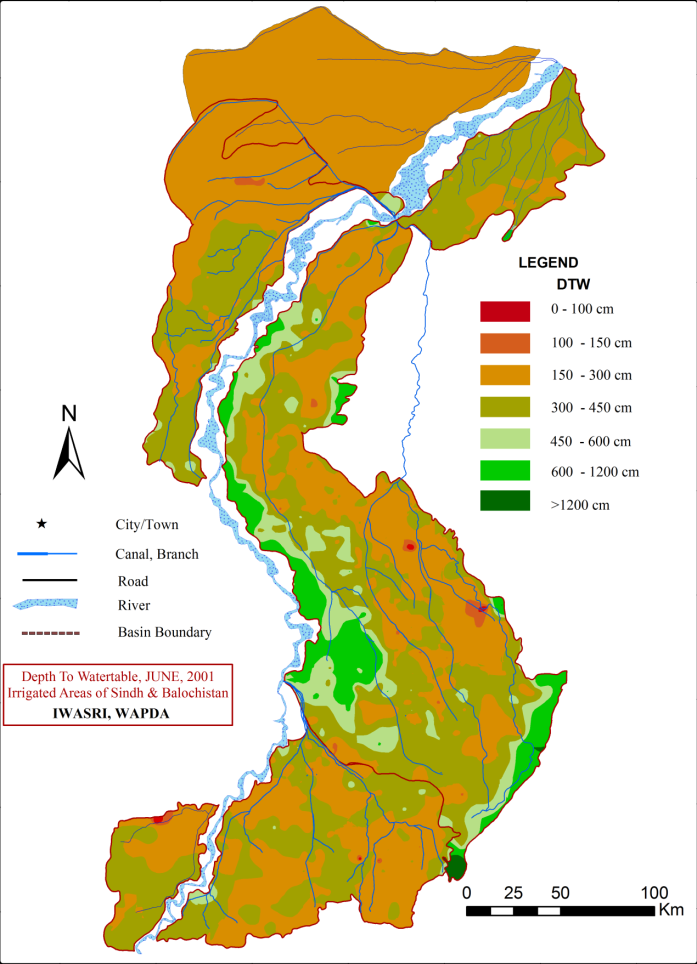 POTENTIAL FOR IMPROVEMENT IN CONJUNCTIVE MANAGEMENT OF SURFACE AND GROUND WATER SUPPLIES IN IBISMuhammad Basharat, IWASRI-WAPDA, basharatm@hotmail.com
Dilbar Hassan, IWASRI-WAPDA, basharatm@hotmail.com
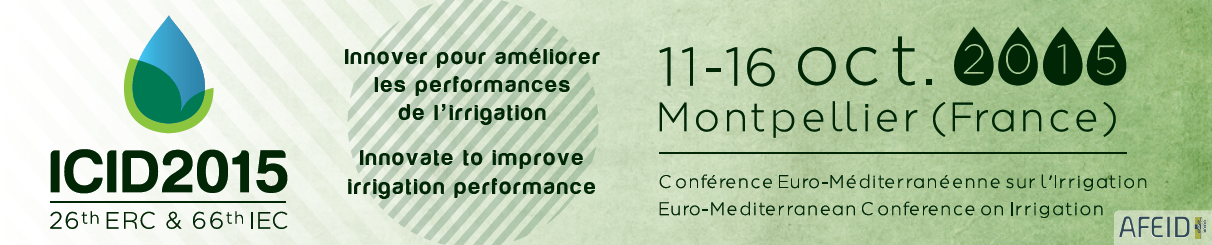 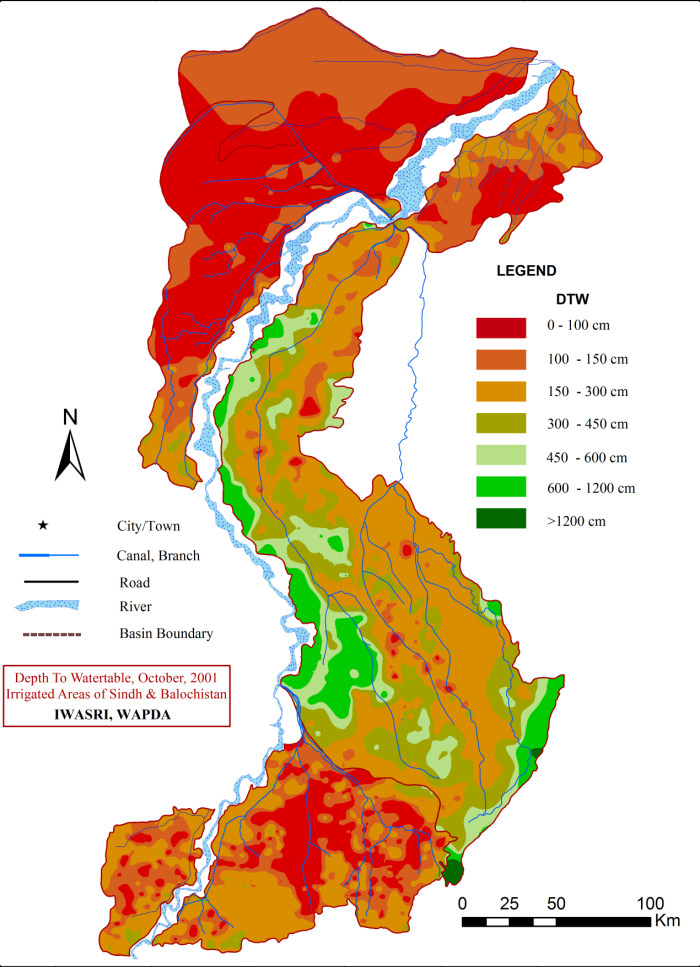 Objectives: Focus on System Scale Conjunctive Management of Surface and Groundwater

Design and Operation of Indus Basin Irrigation System (IBIS)
The IBIS (Fig. 1) was designed and executed in stages, starting from end of 19th century to the middle of 20th century; the Upper Bari Doab Canal being the first, for which survey was initiated in 1850;
By virtue of its design in stages, the irrigation systems were allowed variable allocation of surface supplies. The deficit irrigation from canals is being supplemented with groundwater pumping by farmers, as and when required, especially in Punjab – where groundwater is mostly fresh to marginal;
These canal water allocations have been reviewed many times on provincial basis, in the context of establishing water rights. Consequently,  reaching upon Water Apportionment Accord (WAA) 1991 between provinces;
Thus, the irrigation units within provinces, have more or less established water rights/withdrawals based on historic allocations (Fig. 2 & 3);
But, these historically based and committed supplies have never been reviewed for any rationality with respect to relative crop water demand;
Consequently, waterlogging and unprecedented groundwater depletion is occurring simultaneously, with rising extra pumping costs, salt water intrusion, and surface salinity issues (Fig. 4 & 5).
















































































Causes of Changing Groundwater Regime in Bari Doab
A depletion of 16-55 cm/year is observed in  the Lower and Central Bari Doab, whereas the situation is relatively stable in other regions in Punjab. The reasons are:
Desiccation of eastern rivers (Table 1), due to Indus Water Treaty of 1960;
Continuing non-perennial allocations along rivers, particularly along Sutlej ;
comparatively low canal supplies and annual normal rainfalls in the area, resulting in high crop water requirements, particularly in Kharif season due to severe climate of the area.
Proposed Conjunctive Management Approach:
Punjab: Detailed assessment of crop water requirement, cropping pattern and intensities, along with existing allocations for optimal canal water distribution amongst and within canal commands;
Lower Indus: Fresh assessment of crop water demand, simultaneously keeping in view the drainage quantum and groundwater use potential, needs to be accomplished for each command, as groundwater quality varies drastically in different areas. Further needed steps would be as under:
Rationalization of canal supplies be comprehensively carried out;
In deep fresh groundwater areas, canal supplies be reduced to the extent that forces the farmers for tubewell irrigation, ultimately reducing waterlogging.
In areas with shallow fresh groundwater, skimming wells to be promoted;
Selective drainage investment in saline areas.
Fig. 3: Irrational Canal Supplies in  Lower Indus causing extensive Waterlogging & Salinity
Fig. 4: Waterlogging & Salinity  (during drought period) in Lower Indus due to over Irrigation and Lack of Drainage
Waterlogged
47.6% (within 1.5m)
Waterlogged
0.68% (within 1.5m)
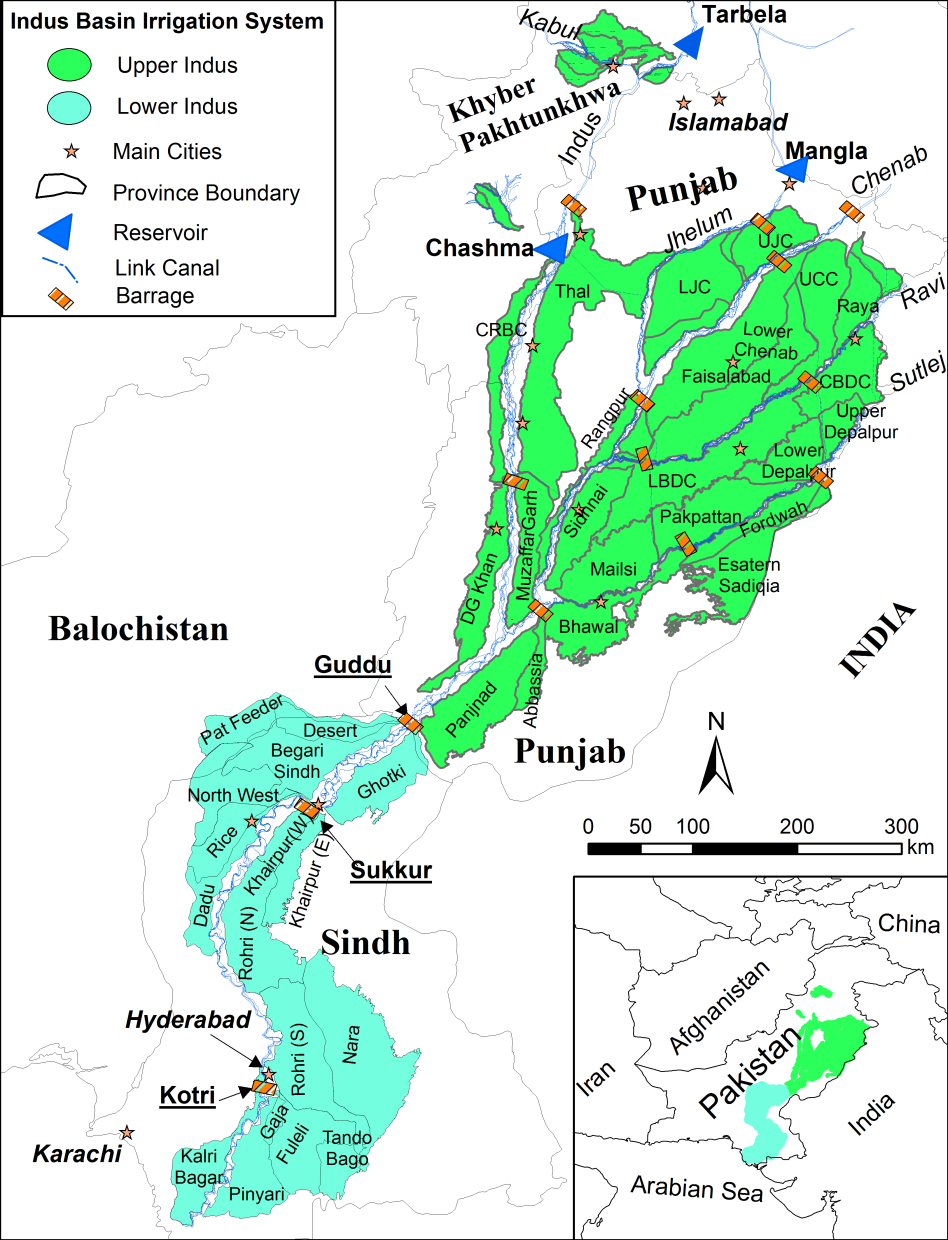 76.3% within 3.0m causing salinity
52.8% within 3.0m, causing salinity
Table 1: Diminishing annual flows in Ravi & Sutlej
Fig. 5: Comparison of depth to watertable amongst regions in Punjab (June, 2012)
Fig. 1: Canal commands in IBIS
Fig. 2: Annual Irrigation Demand (IDa), annual average Canal Supplies and Cropping Intensities in Punjab
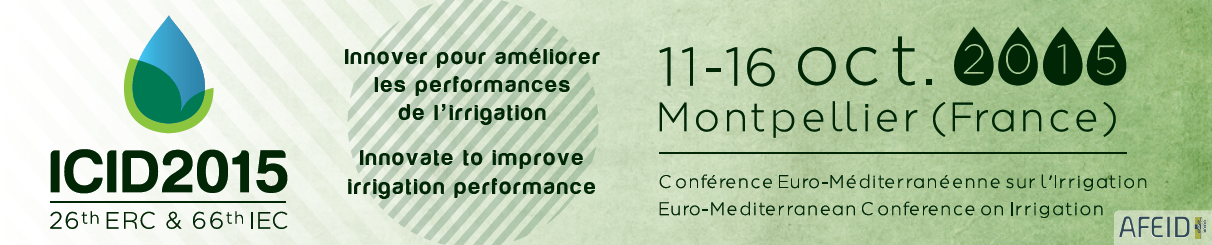